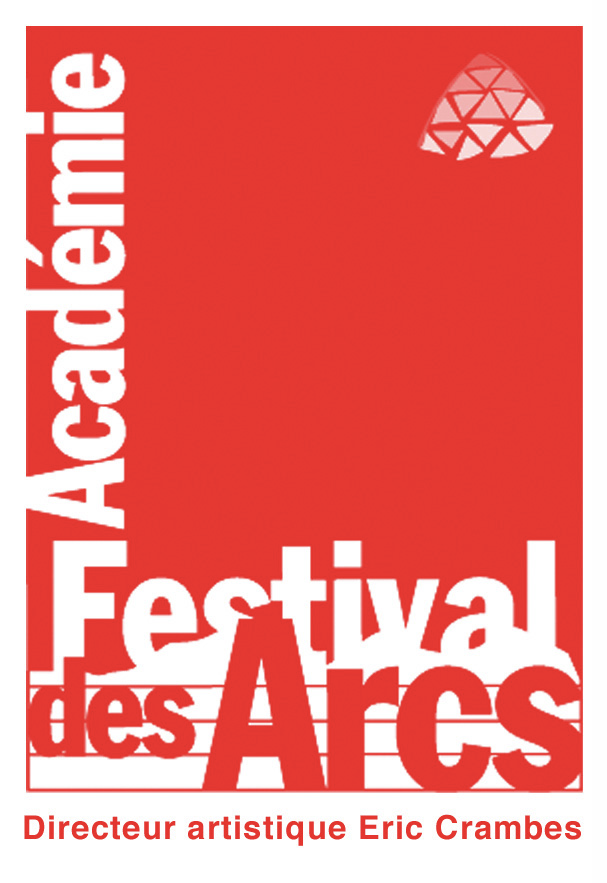 2023-2024
BULLETIN D’ADHÉSION
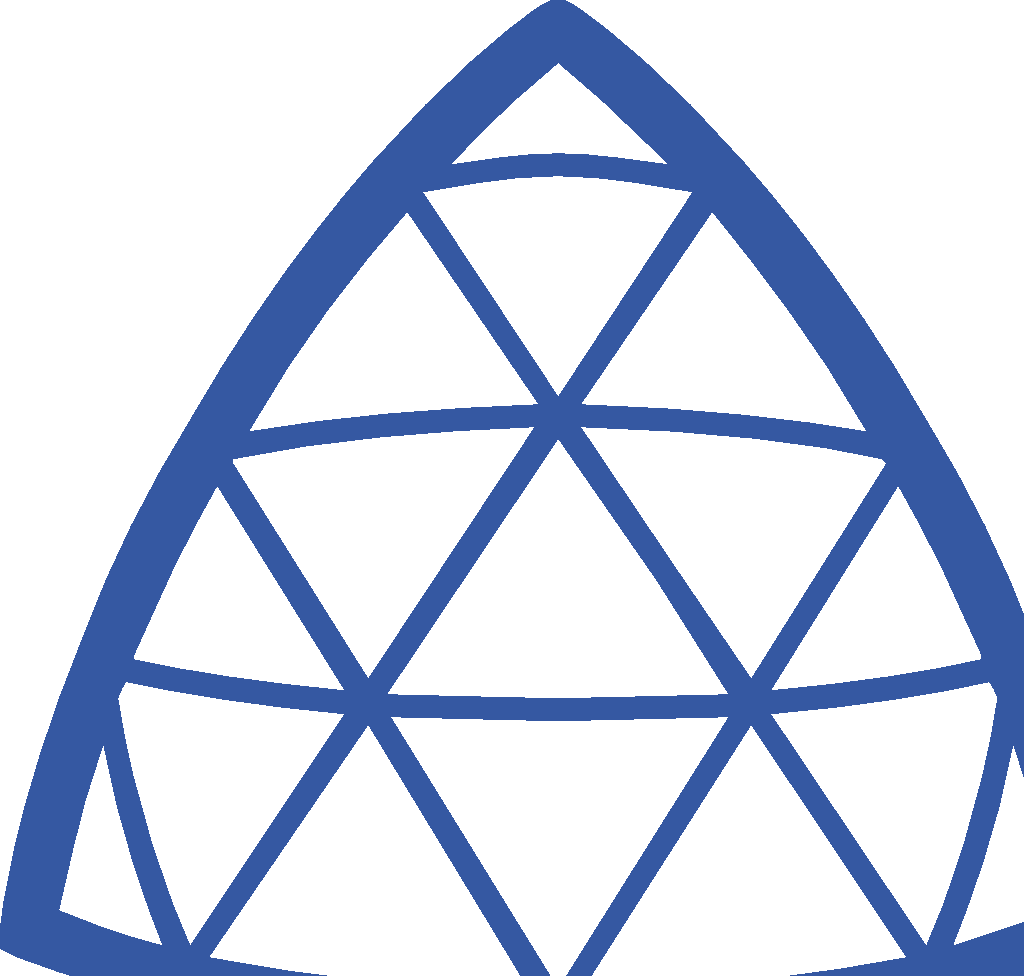 Rejoignez-nous !
Nom……………………………………………………..………   Prénom…………………………………………………………………………Date de naissance……………………….…………………………………………………………………………………………………………Adresse………………………………………………………………………………………………………………………………………………….Code postal………………………. Ville…………………………………………………. Pays……………………………………………….                                                                               Portable……………………………………….  Email……………………………………………………………………………………………..
Je désire adhérer à l'Association en qualité de membre :
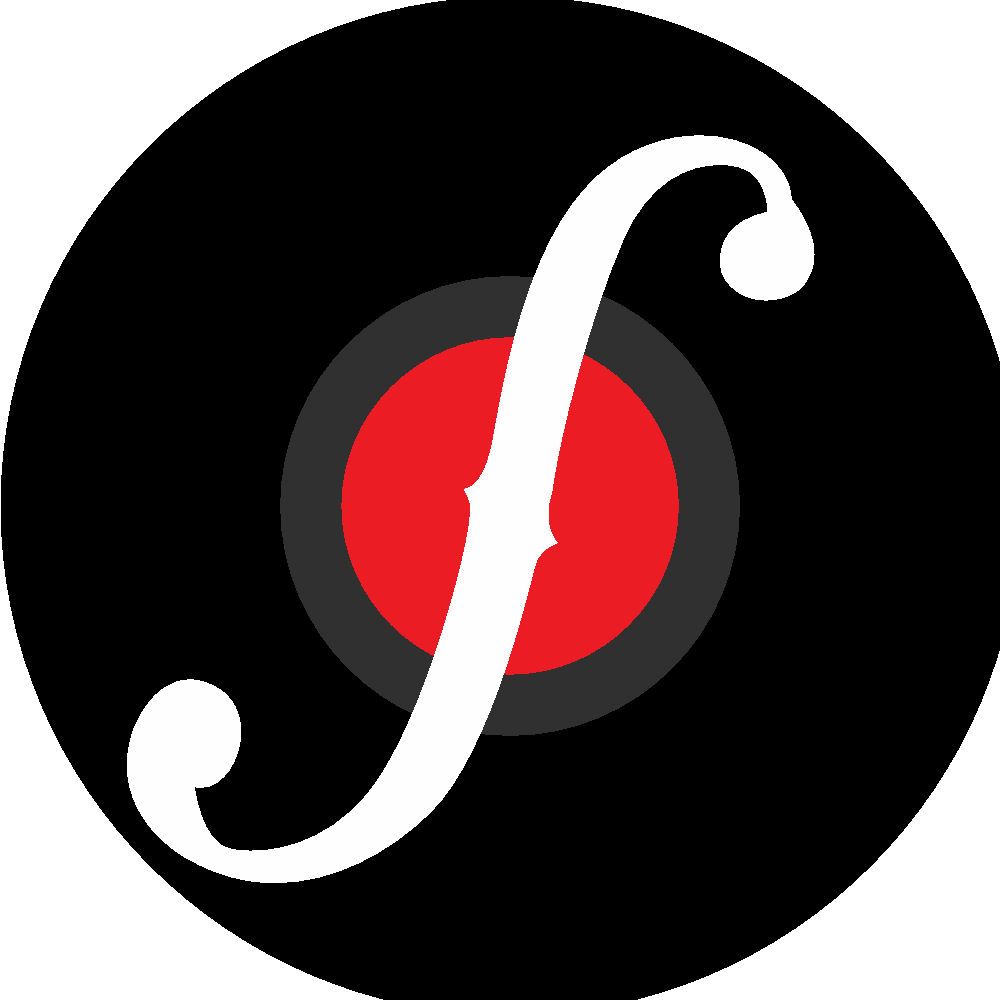 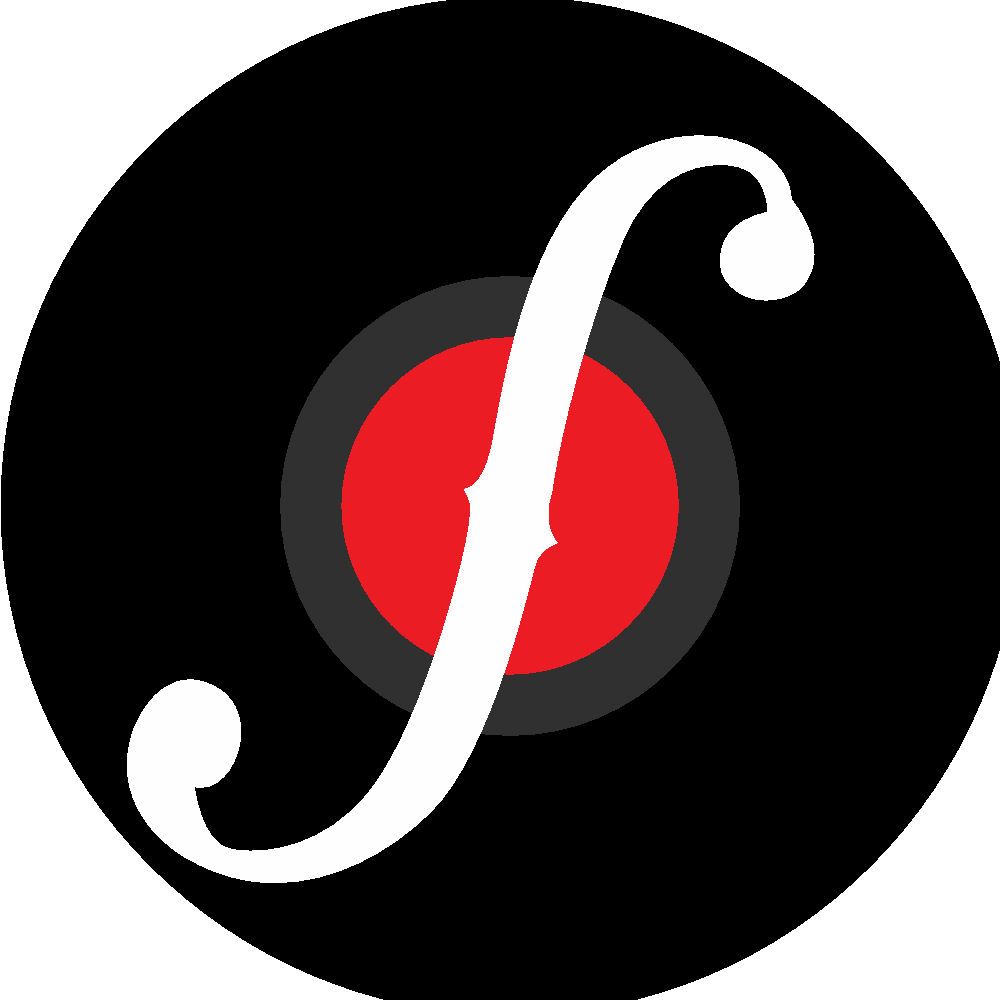 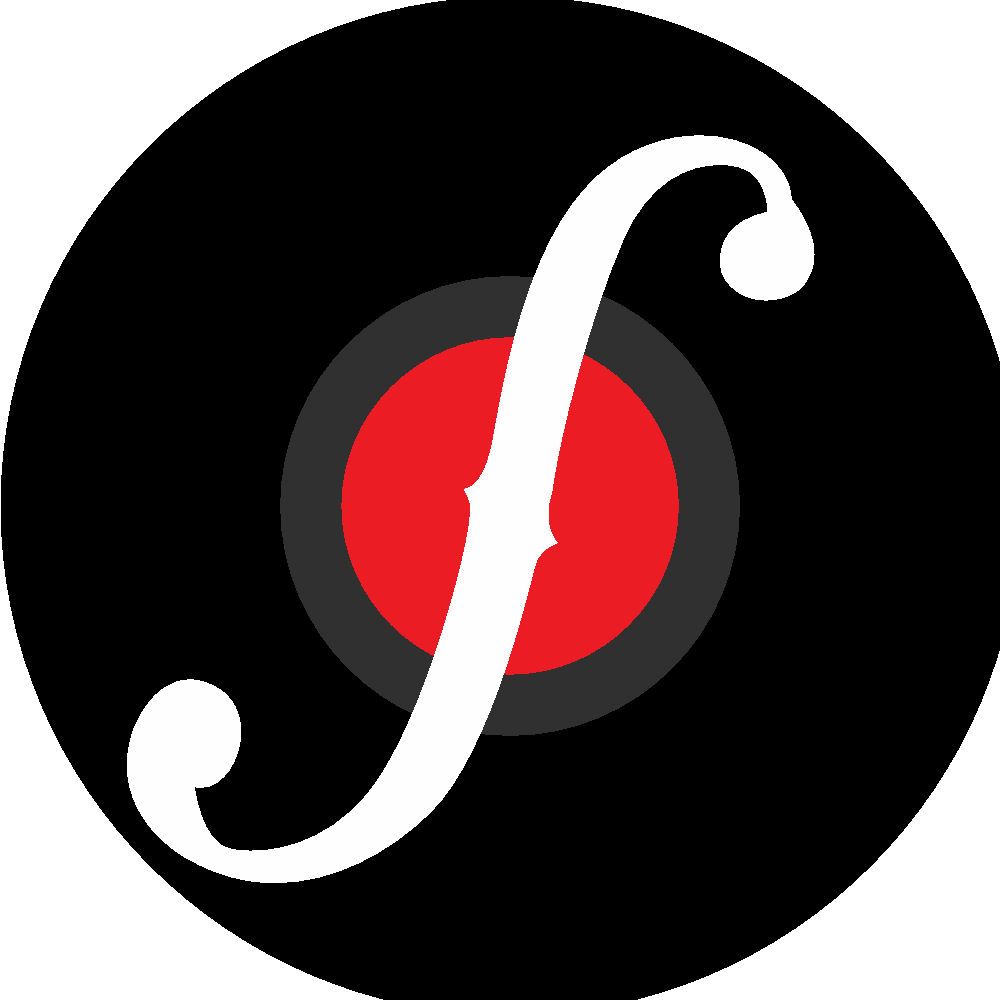 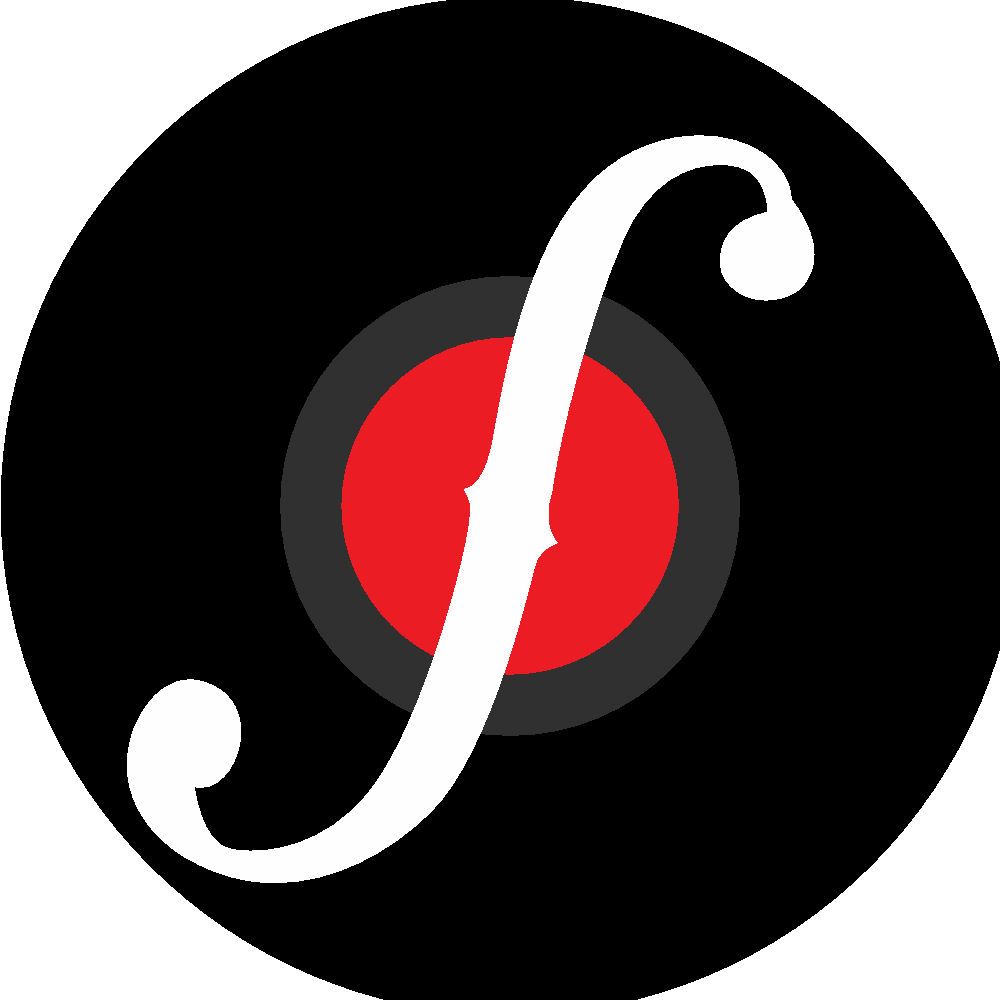 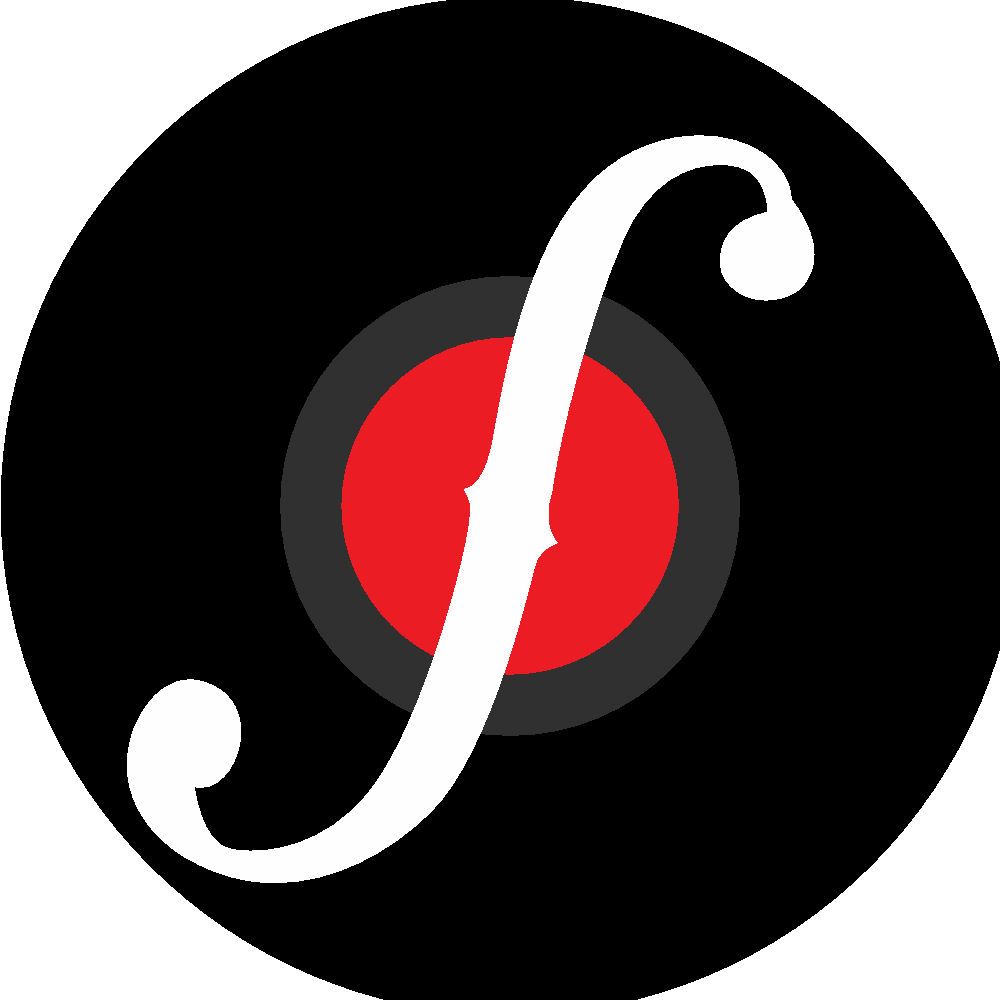 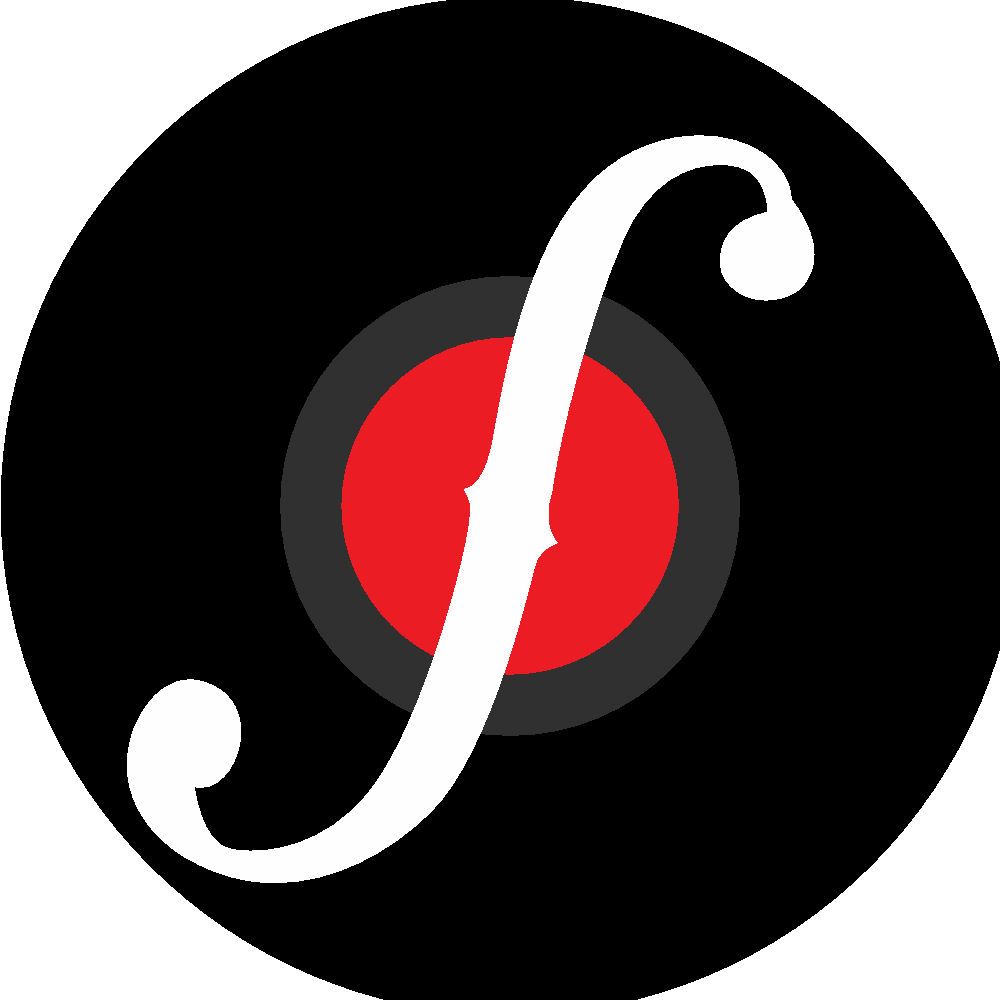 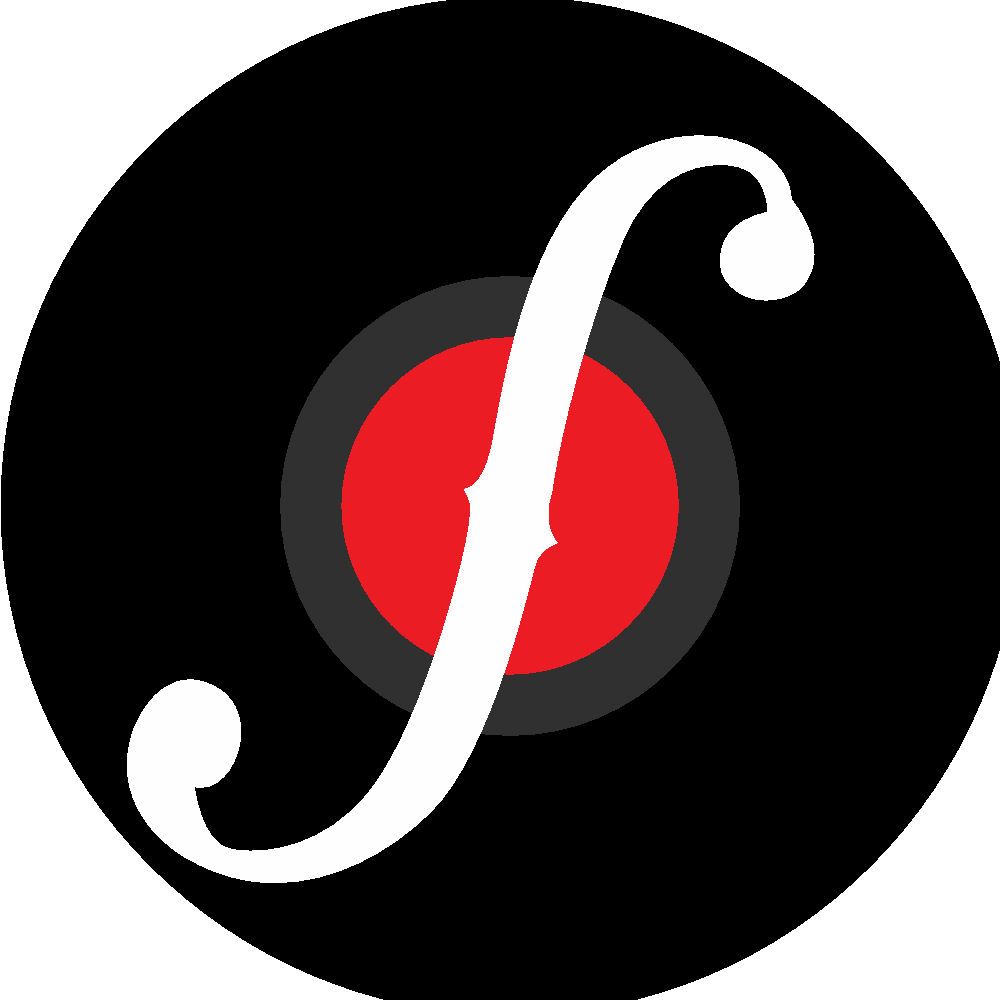 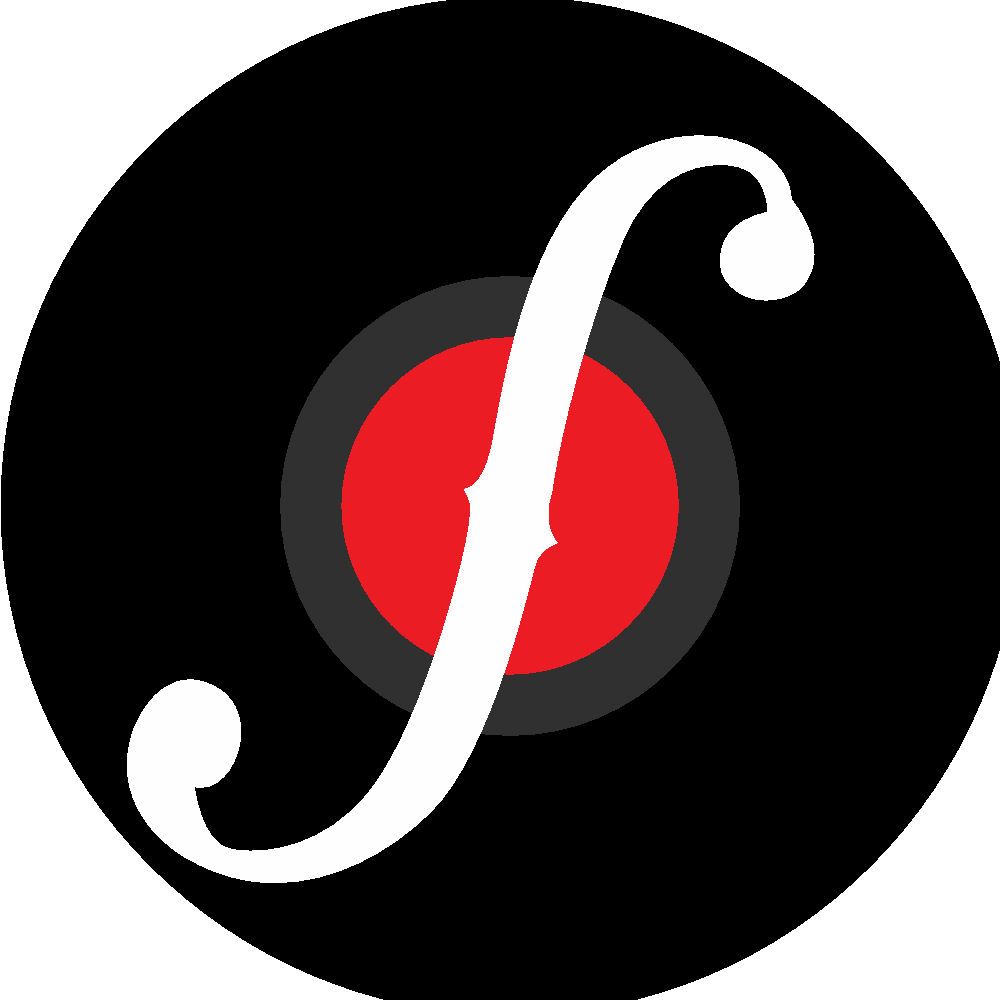 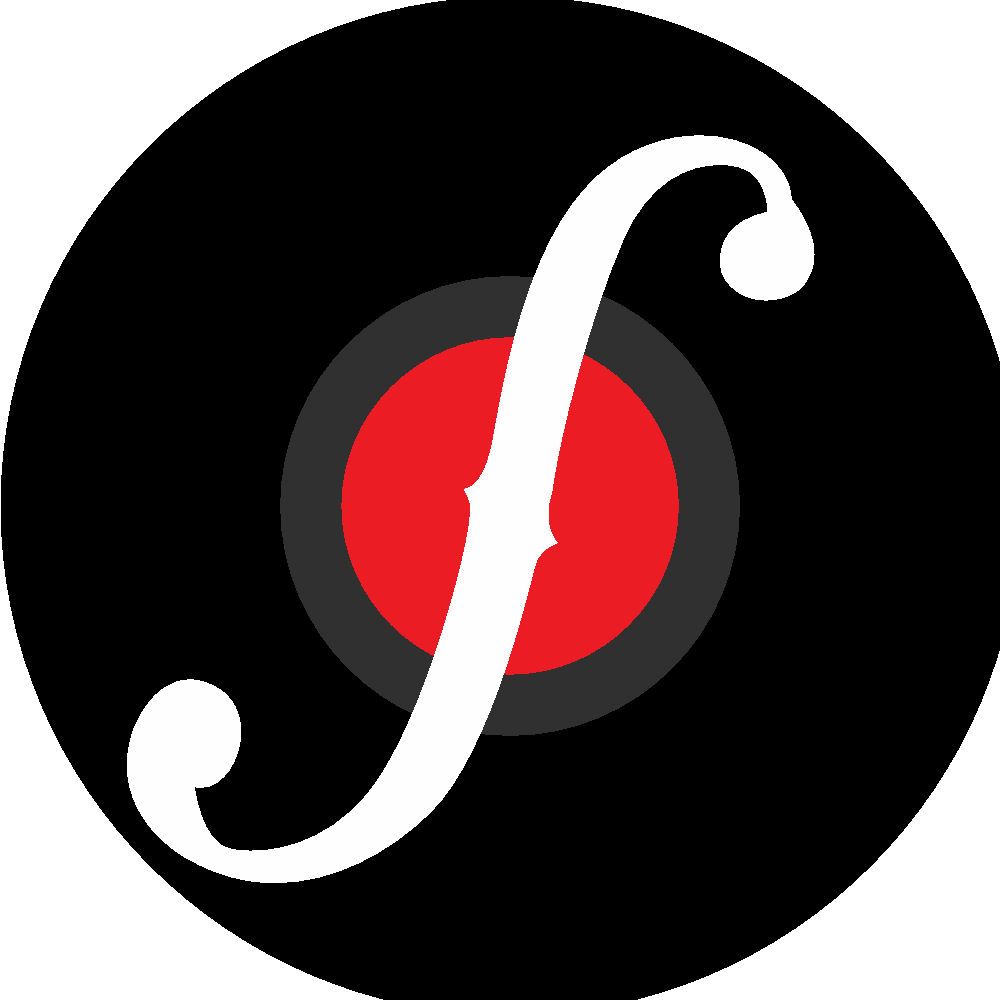 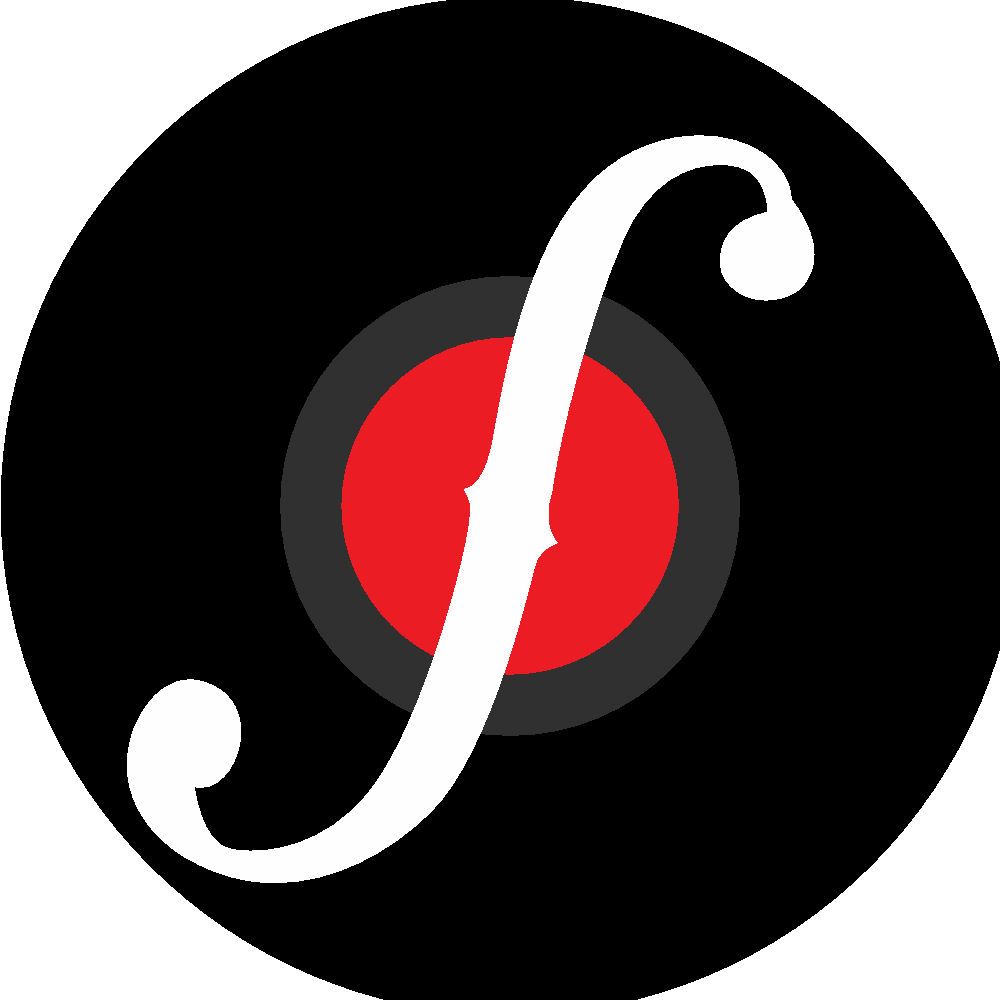 *Réduction d'impôts de 66% du montant, dans la limite de 20% du revenu imposable. Un reçu fiscal et une carte de membre individuel vous seront délivrés par l'association.

Règlements
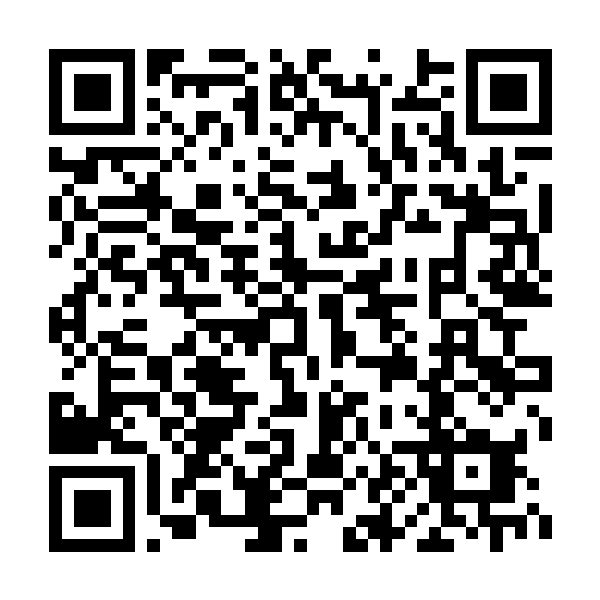 Par chèque à l'ordre de l’association : « Musique et Danse aux Arcs »15, rue de la République - 92190 Meudon
Par carte bancaire : 
merci de scanner le QR code
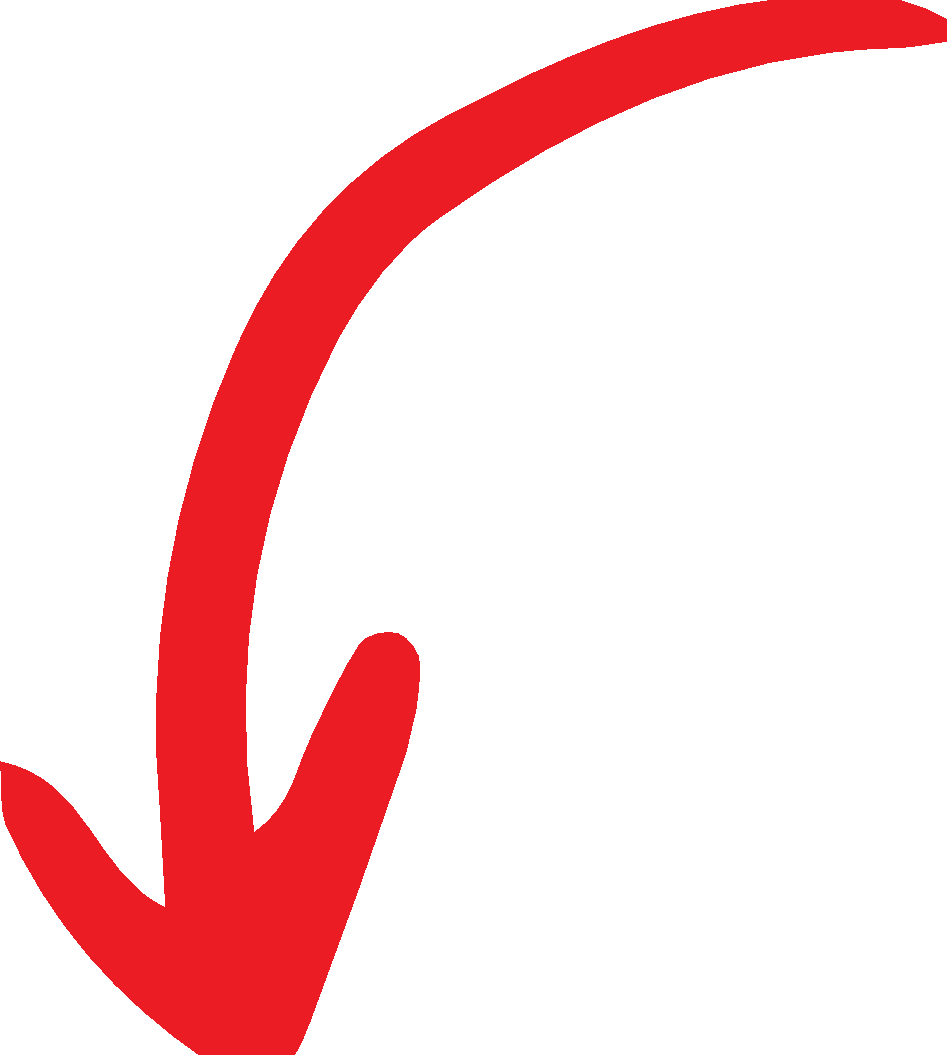 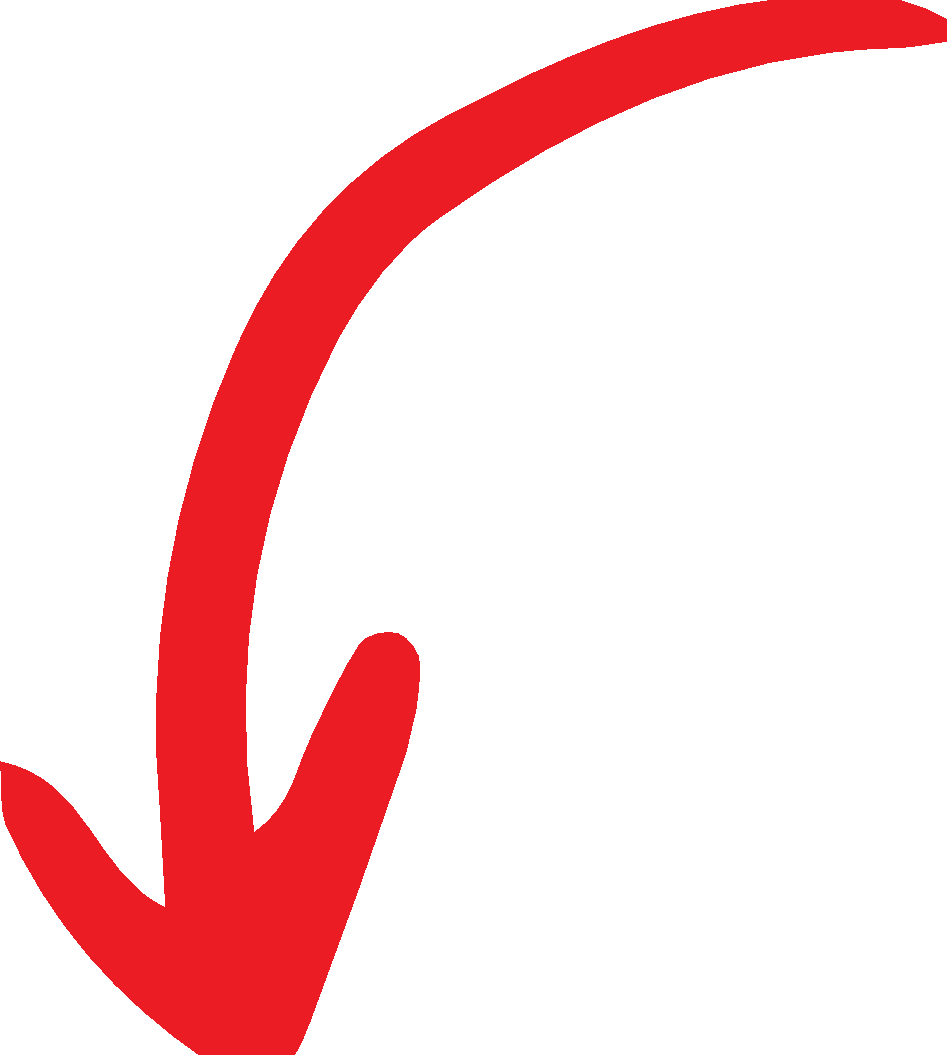 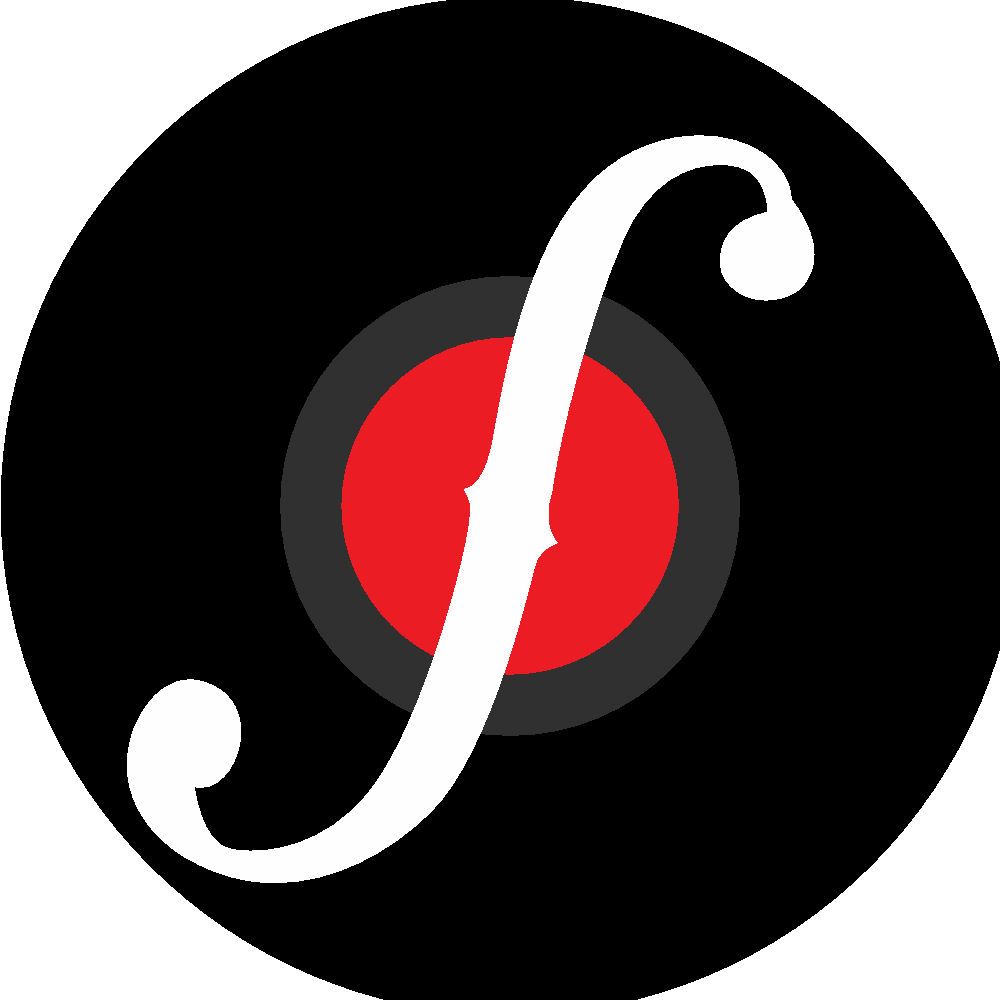 Membre Jeune
programme du Festival de Musique des Arcs offert
invitation à la présentation de la nouvelle édition par Éric CRAMBES, directeur artistique et Maxime KAPRIELIAN, musicologue
invitation à la réunion de bilan du festival
accès prioritaire et placement privilégié, pour tous les concerts ayant lieu au Centre Bernard Taillefer*
accès prioritaire aux concerts de La Coupole/Arc 1600*
invitation au dîner et au concert réservés aux adhérents, mention du nom dans le programme, pour les adhésions reçues avant fin mai
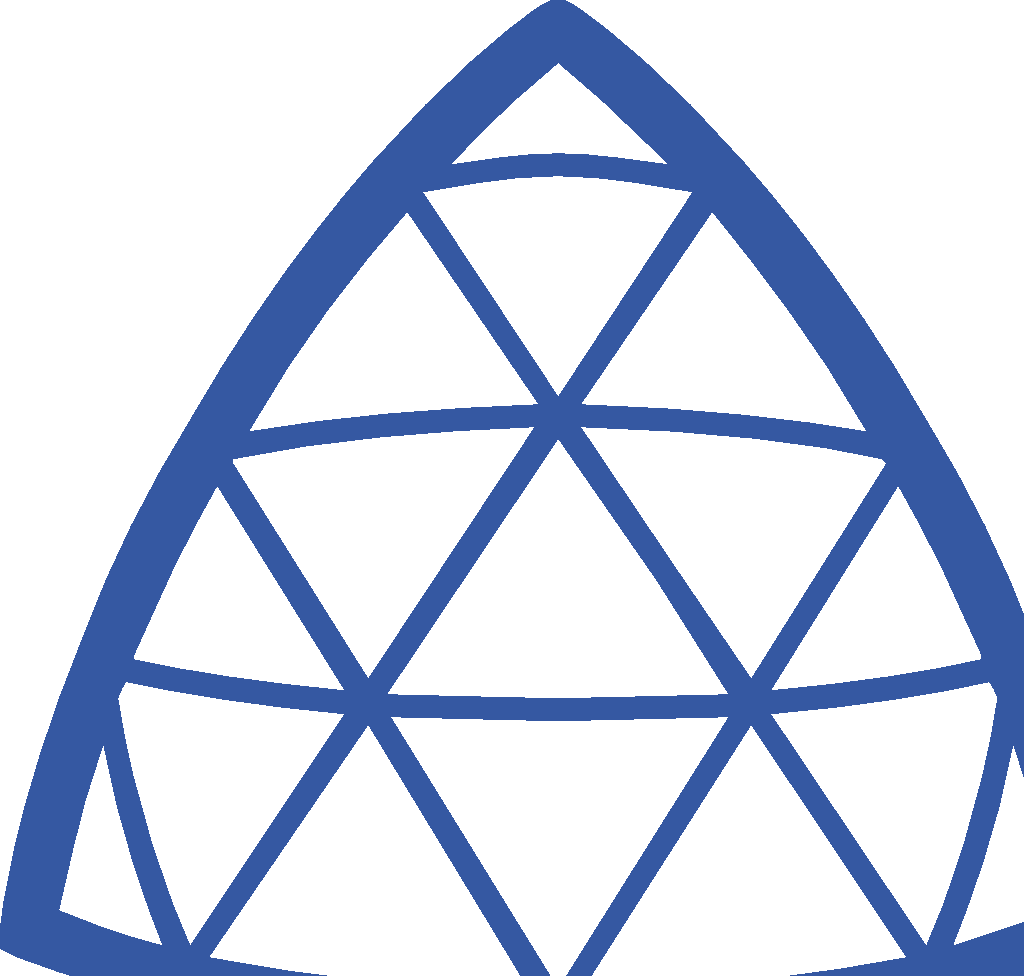 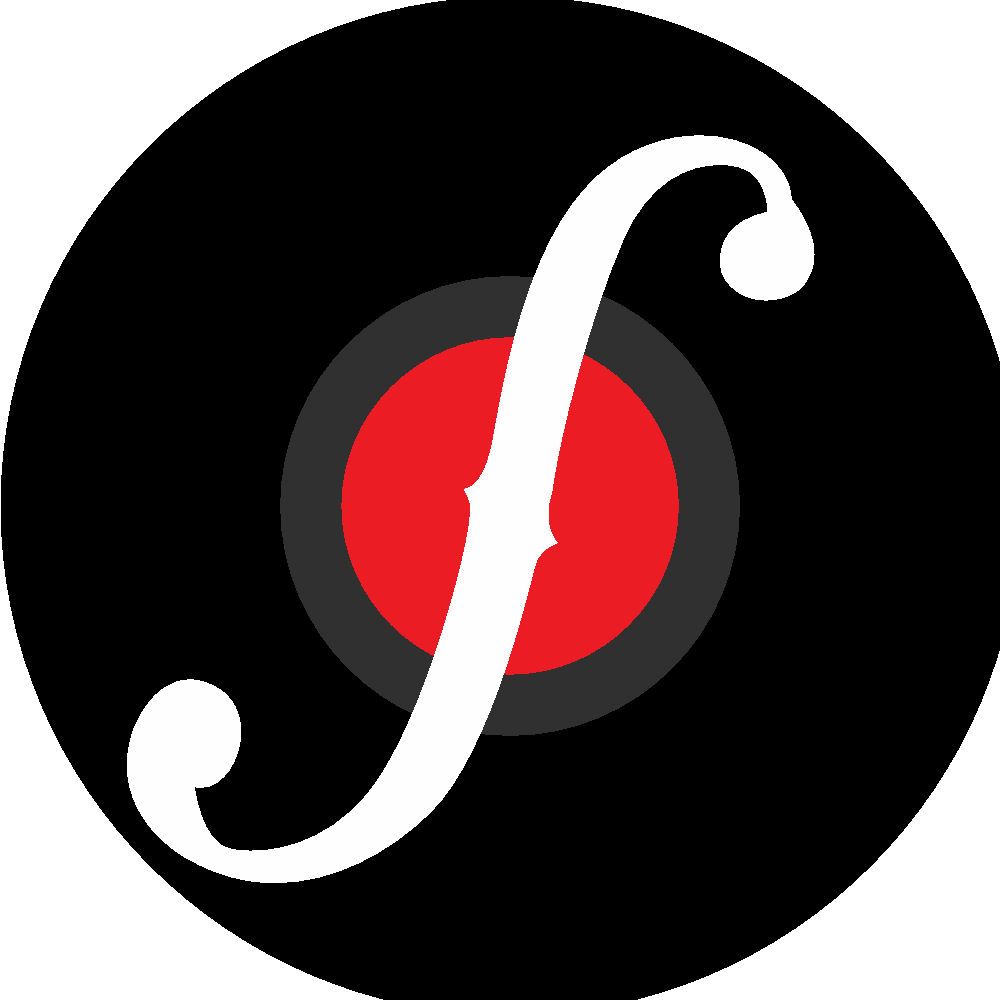 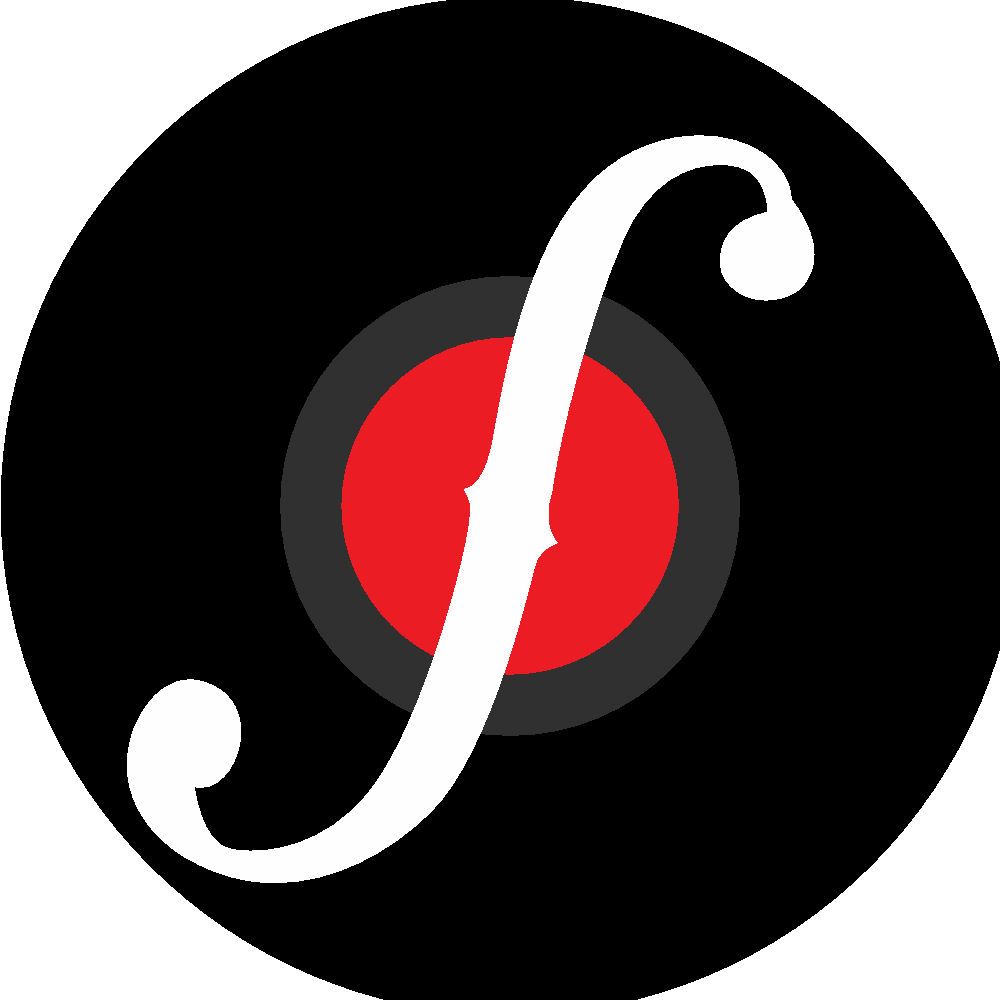 Membre (Individuel/couple)
programme du Festival de Musique des Arcs offert
invitation à la présentation de la nouvelle édition par Éric CRAMBES, directeur artistique et Maxime KAPRIELIAN, musicologue
invitation à la réunion de bilan du festival
accès prioritaire et placement privilégié, pour tous les concerts ayant lieu au Centre Bernard Taillefer*
accès prioritaire aux concerts de La Coupole/Arc 1600*
invitation au dîner et au concert réservés aux adhérents, mention du nom dans le programme, pour les adhésions reçues avant fin mai
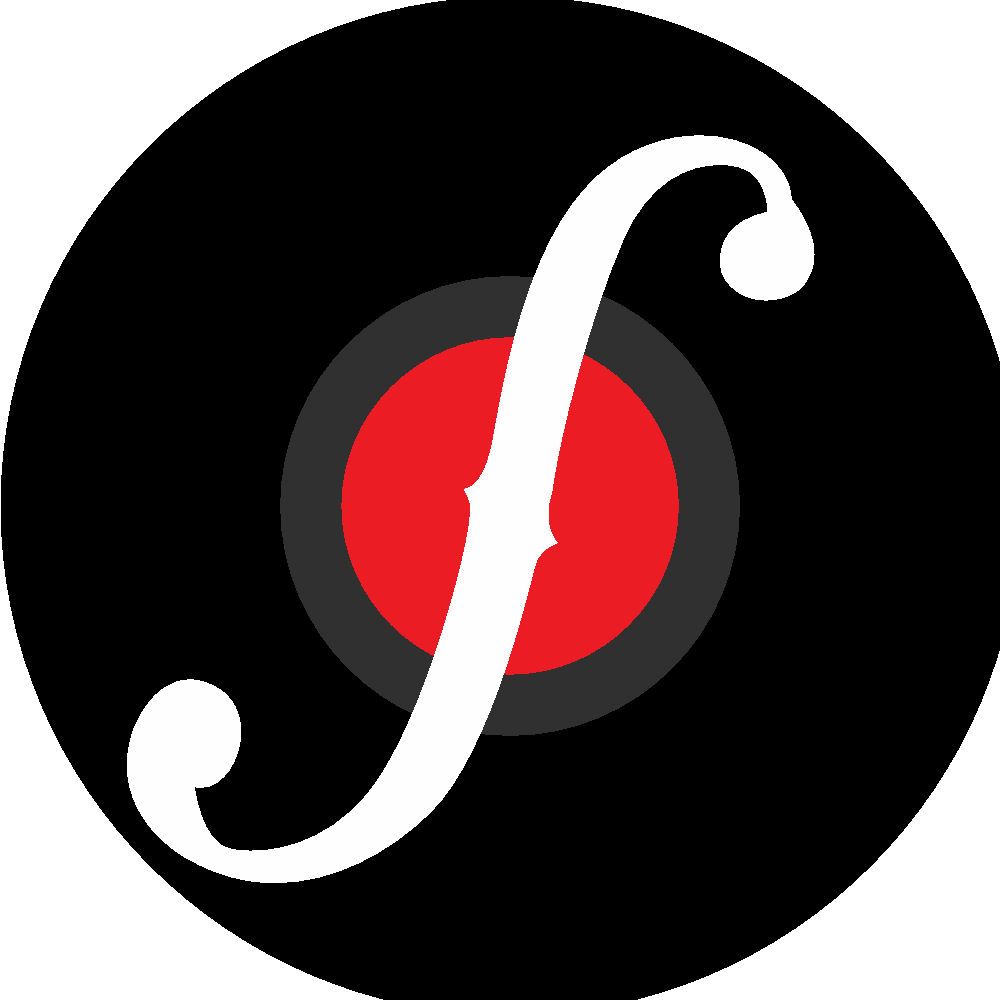 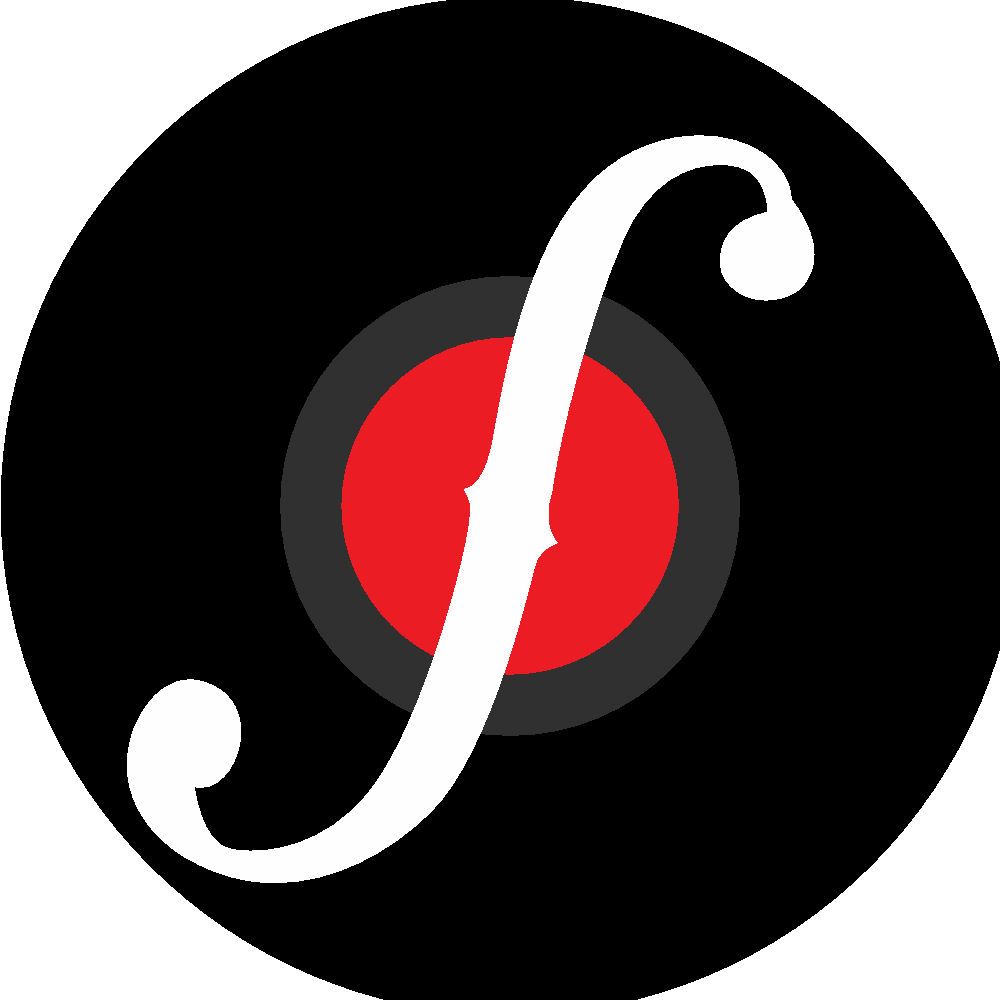 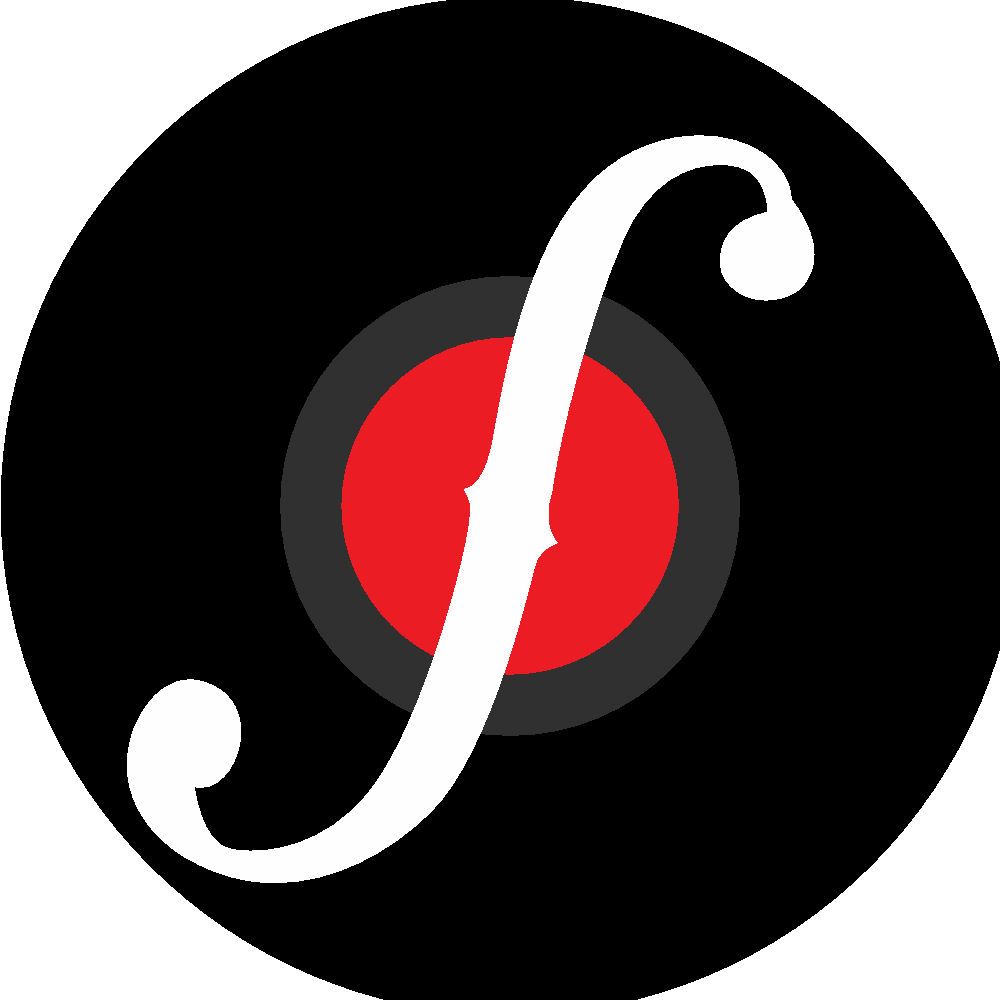 Membre Bienfaiteur (Individuel/couple)
tous les avantages «membre »+
concert réservé aux « membres bienfaiteurs » et « membres mécènes » à la Coupole
accès au salon VIP du Centre Bernard Taillefer 
possibilité d'assister aux master classes
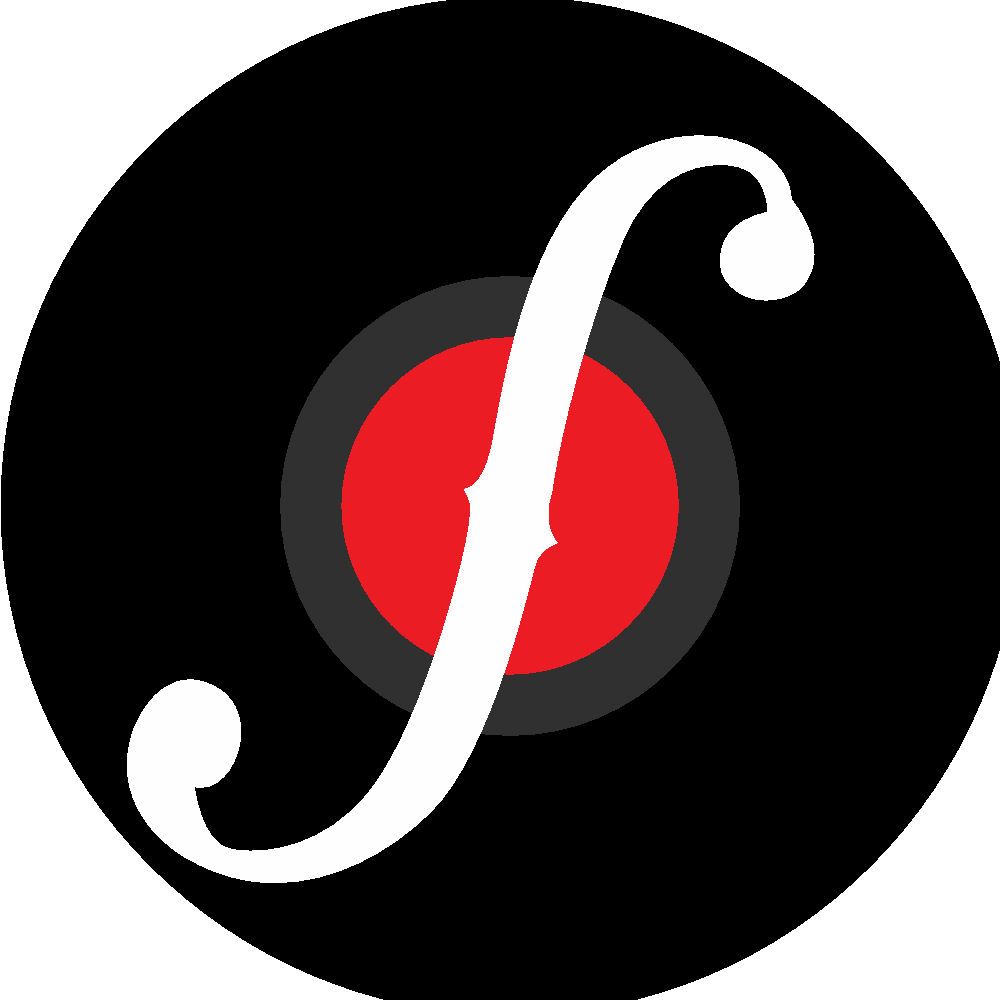 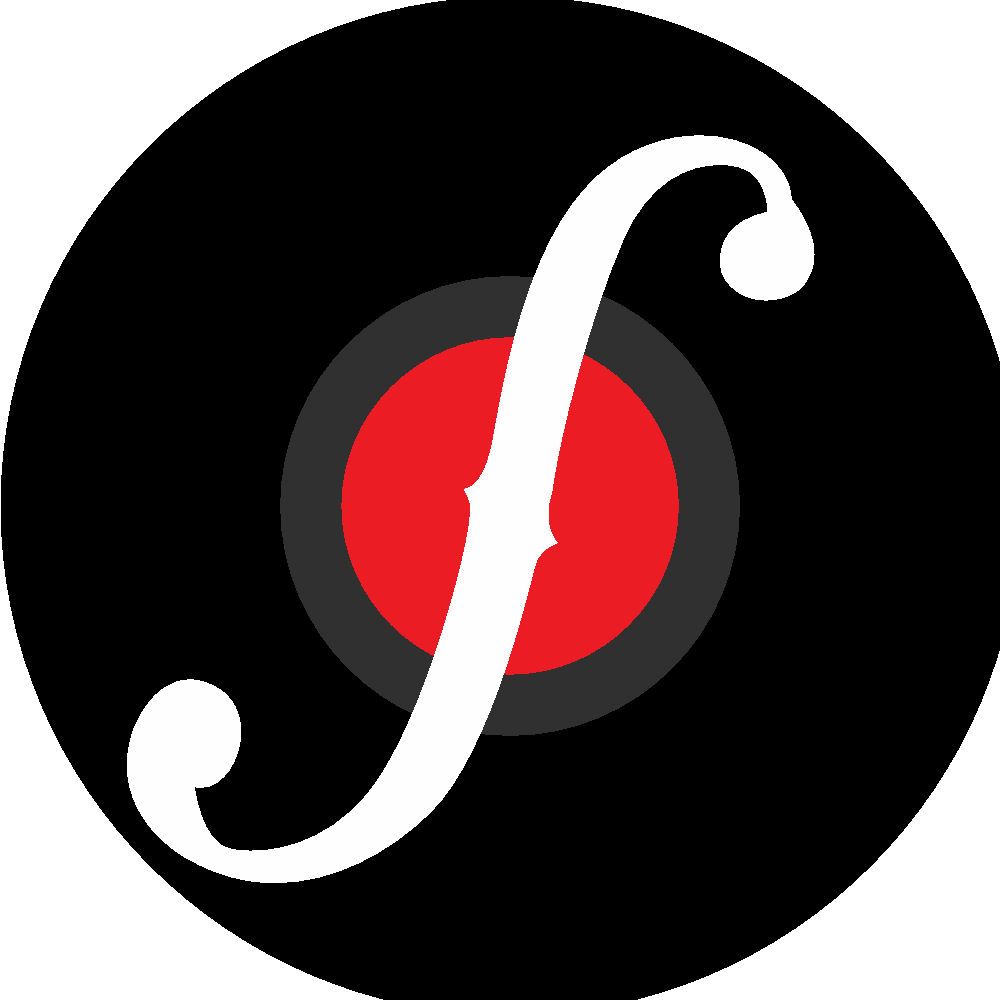 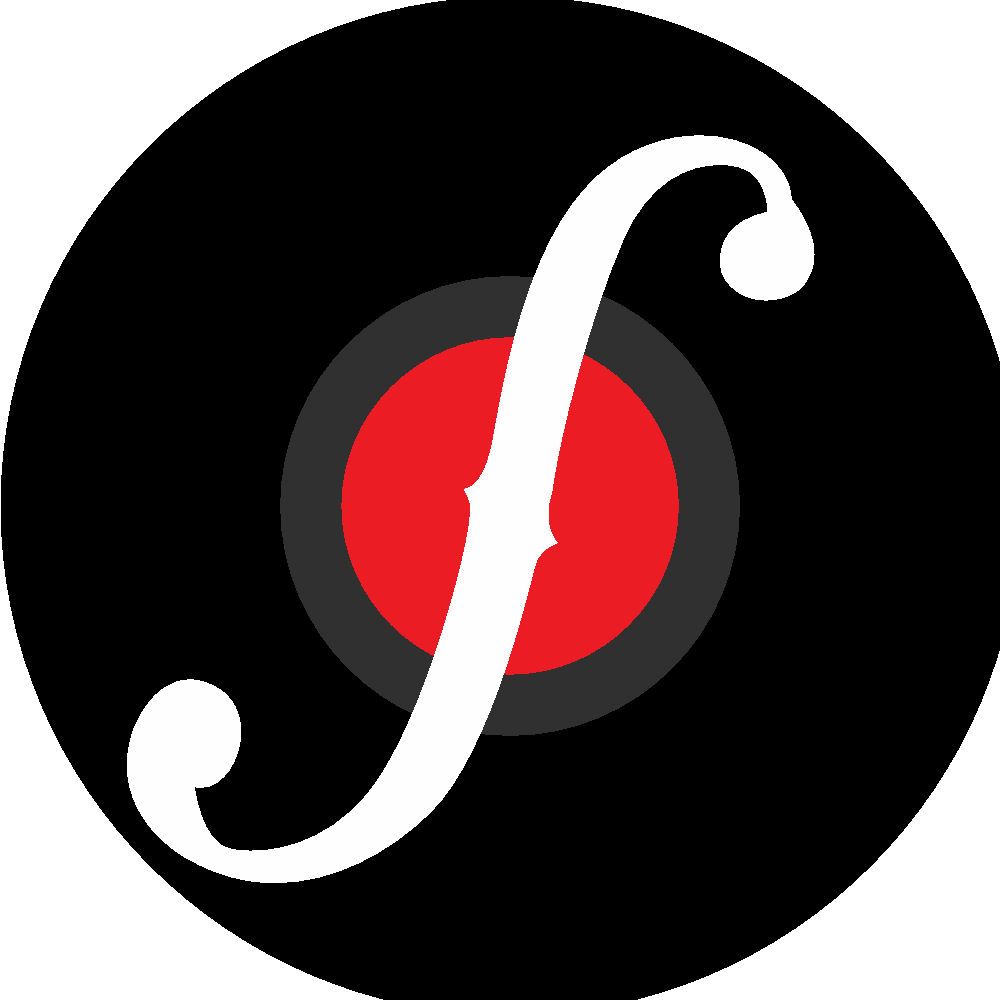 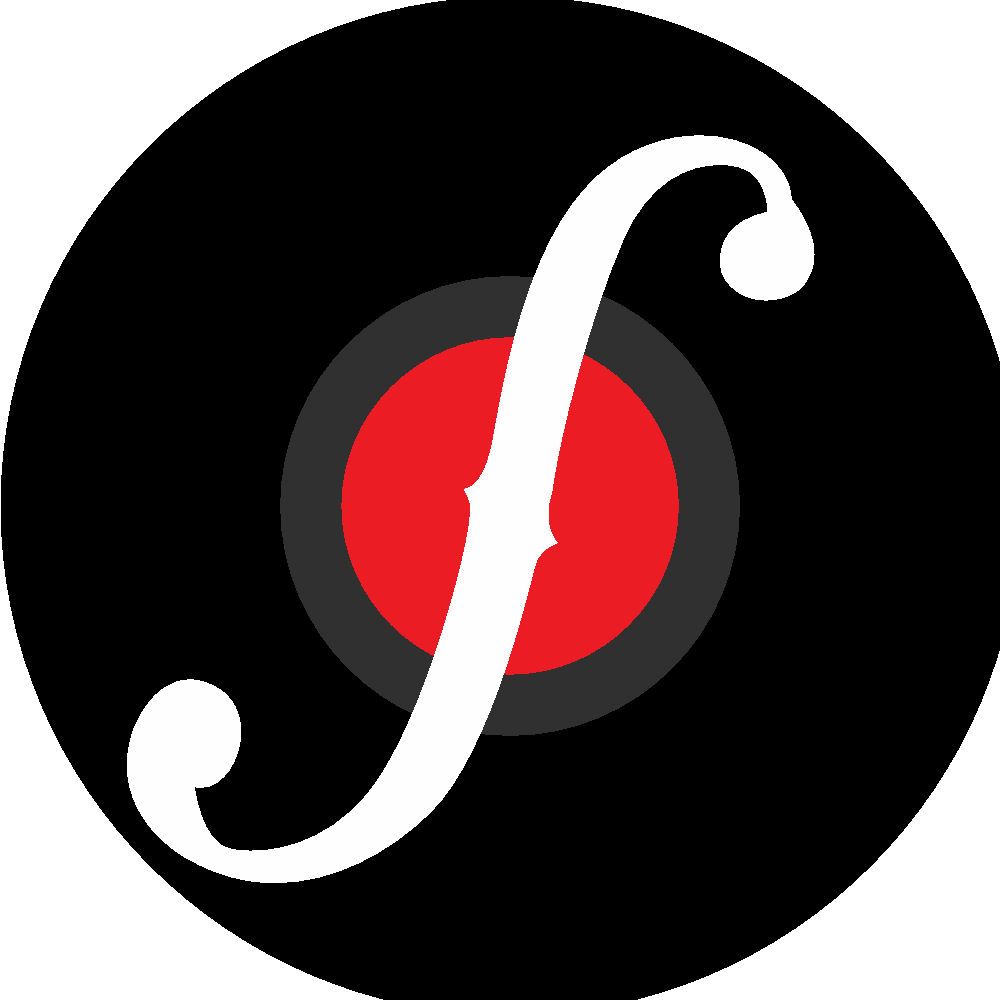 Membre Mécène (Individuel/couple)
tous les avantages «membre bienfaiteur »+
déjeuner privé, pendant le Festival, en compagnie d’Éric CRAMBES, directeur artistique et un musicien du Festival**
partage d’un « moment privilégié » avec les acteurs du Festival (rencontre avec un luthier, compositeur …) **
possibilité d'avoir un invité supplémentaire pour tous les concerts au Centre Bernard Taillefer
réservation pour les concerts à la Coupole et placement privilégié
affiche de l’année dédicacée par Éric Crambes
*dans la limite des places disponibles / **inscription à effectuer au bureau du Festival/Arc 1800 avec participation aux frais